8 м
2 м
1
2,5  м
1,5 м
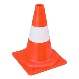 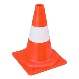 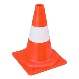 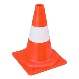 старт
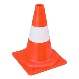 2 м
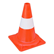 2 м
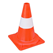 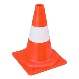 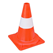 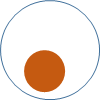 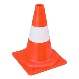 2
2 м
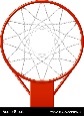 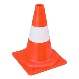 1,5 м
финиш
4
5
3
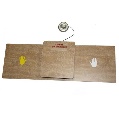 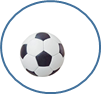 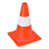